IF5110 Teori Komputasi
2. Review Teori Bahasa Formal dan Otomata
Oleh: Rinaldi Munir
Program  Studi Magister Informatika STEI-ITB
1
Terminologi
Alfabet: himpunan terbatas simbol-simbol
	Contoh: 	alfabet latin , {a, b, c, …, z}
			alfabet Yunanti, {, , , …, }
			alfabet biner, {0, 1}

String: barisan yang disusun oleh simbol-simbol alfabet.	
		a1a2a3…an,   ai   A   ( A adalah alfabet)

	Nama lain untuk string adalah kalimat atau word
2
Jika A adalah alfabet, maka An menyatakan himpunan semua string dengan panjang n yang dibentuk dari himpunan A.

A* adalah himpunan semua rangkaian simbol dari himpunan A yang terdiri dari 0 simbol (string kosong), satu simbol, dua simbol, dst.
		A* = A0  A1  A2  …
	Contoh:  Misalkan A = {0, 1}, maka
			 A0 = {}
			 A1  = {0, 1}
			 A2 = {11, 01, 10, 11}
			 A3 = {000, 001, 010, 011, 100, 101, 110, 111}
			…
3
Bahasa (pada alfabet A) adalah himpunan bagian dari A*.
	Contoh:  Misalkan A = {a, b, c}, maka berikut ini adalah contoh-contoh bahasa pada alfabet A:
		L1 = {a, aaa, bc, ac, abc, cab}
		L2 = {aba, aabaa}
		L3 = {}
		L4 = {aicbi | i  1}

Tata bahasa (grammar) adalah aturan yang digunakan untuk membangkitkan atau mengenali kalimat di dalam suatu bahasa.
4
Contoh tata bahasa Inggris:
	<sentence>  <noun phrase><verb phrase>
	<sentence>  <noun phrase><verb phare><noun phrase>
	<noun phrase>  <adjective><noun phrase>
	 <noun phrase>  <adjective><singular noun> 	
	 <verb phrase>  <singular verb><adverb>
	 <verb phrase>  <singular phrase>
	<adjective>  the
	<adjective>  a
	 <adjective>  little
	 <singular noun>  boy
	 <singular noun>  dog
	 <singular verb>  runs
	 <singular verb>  bites
	 <adverb>  quickly
5
Contoh pembangkitan kalimat:
    <sentence>  <noun phrase><verb phrase>
  		              <adjective><noun phrase><verb phrase>
		             the <noun phrase><verb phrase>
	 	              the <adjective><singular noun>< verb phrase>
           	              the little <singular noun>< verb phrase>
			 the little boy < verb phrase>
		              the little boy <singular verb><adverb>
			 the little boy runs <adverb>
			 the little boy runs quickly
6
Unsur-unsur tata bahasa:
	1. Himpunan berhingga terminal, T
	2. Himpunan berhingga non terminal, N
	3. Himpunan berhingga aturan produksi, P
	4. Simbol awal, S  N

	Dilambangkan dengan G = (T, N, P, S)

	Contoh: tata bahasa G = (T, N, P, S), dengan T = {a, b}, N = {S, A, B}, P = {SABa, A  BB, B  ab, AB  b}. Simbol awal adalah S.

	String abababa diturunkan sebagai berikut:
		S  ABa
		    Aaba
		    BBaba
  		    Bababa
		    abababa
7
Kelas tata bahasa dan kelas bahasa
	Noam Chomsky menklasifikasikan tata bahasa ke dalam beberapa kelas:

	1. Kelas tata bahasa regular (regular grammar) atau tata bahasa tipe 3.
	Aturan produksinya berbentuk:
		A  a
		A  aB    (atau A  Ba)

	Bahasanya dinamakan bahasa regular (regular language)
	Mesin yang mengenalinya adalah Finite State Automaton (FSA)
8
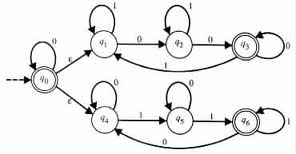 Contoh sebuah FSA
9
Bahasa bebas konteks (context-free grammar) atau tata  bahasa tipe 2. 
	Aturan produksinya berbentuk:
		A   
	 adalah string yang dibentuk dari simbol terminal dan/atau simbol non terminal.

	Bahasanya dinamakan bahasa bebas-konteks (context-free language) atau CFL.
	Mesin yang mengenali bahasanya dinamakan Push Down Automaton (PDA).
	Tata bahasa tipe 3 termasuk di dalam tata bahasa tipe 2.
10
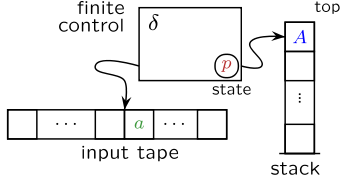 Contoh sebuah PDA
11
Kelas tata bahasa peka-konteks (context-sensitive) atau tata bahasa tipe 1. 
	Aturan produksinya berbentuk:
		   
	Panjang  selalu lebih besar atau sama dengan panjang .

	Bahasanya dinamakan bahasa peka-konteks (context-sensitive language) atau CSL.
	Mesin yang mengenali bahasanya dinamakan Linear Bounded Automaton (LBA).
	Tata bahasa tipe 3 dan tipe 2 termasuk di dalam tata bahasa tipe 1.
12
4. Tata bahasa tanpa pembatasan (unrestricted grammar) atau tata abhasa tipe 0.

	Aturan produksinya tidak mempunya batasan, seperti pada tata bahasa tipe 3, 2, dam 1.

	Bahasa yang dispesifikasikan oleh tata bahasa ini disebut  bahasa tanpa-pembatasan (unrestricted language).

	Mesin yang mengenali bahasa ini adalah Mesin Turing (TuringMachine)
13
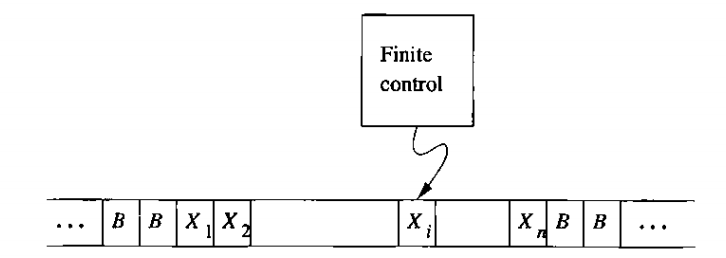 Contoh Mesin Turing
14
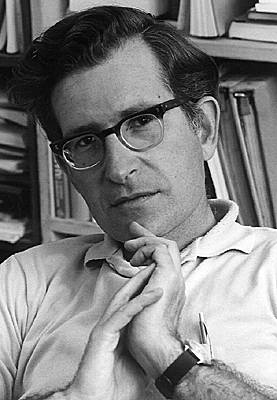 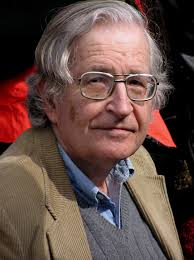 Noam Chomsky
15
Tipe 0 (tanpa pembatasan)
Tipe 1
(peka konteks)
Tipe 2 
(bebas konteks)
Tipe 3
(regular)
16
17